ЦЕНТЪР ЗА ПОДКРЕПА ЗА ЛИЧНОСТНО РАЗВИТИЕ - ОБЩИНСКИ ДЕТСКИ КОМПЛЕКС-ПЛОВДИВ

ИЗЛОЖЕНИЕ НА ПРОФЕСИОНАЛНОТО ОБРАЗОВАНИЕ 
„ДНИ НА ПРОФЕСИИТЕ“
ПРОГРАМА
  21.04.2023 г. / петък /
11.00 – Начало на изложението 
Зала 1
12.00ч.- Презентация на ПГ по вътрешна архитектура и дървообработване „Хр. Ботев” 
12.15ч.- Презентация на СУ „Св. Св. Кирил и Методий”
12.30ч. -Презентация на  ПГ по транспорт „Гоце Делчев” 
12.45ч.- Презентация на ПГ по машиностроене 
13.00ч.- Презентация на ПГ по облекло „Ана Май”
13.15ч.- Презентация на  ПГ по туризъм „Проф. д-р Асен Златаров”
13.30ч.- Презентация на ПГ по хранитeлни технологии и техника
13.45 ч. - Презентация на  СУ „ Св. Паисий Хилендарски” 
Зала 2
12.00ч.- Презентация на  СУ „ Св.Софроний Врачански”
12.15ч.- Презентация на СУ „ Христо Г. Данов”
12.30ч.- Презентация на  Национална търговска гимназия
12.45ч.- Презентация на Спортно училище „ Васил Левски”
13.00ч.- Презентация на  ПГКИТ „ Д-р Иван Богоров”
13.15ч.- Презентация на СУ „ Константин Величков “
13.30ч.- Презентация на ПГСАГ „ Арх. Камен Петков”

Щандовете са на разположение на посетителите от 11.00 до 17.00 часа.
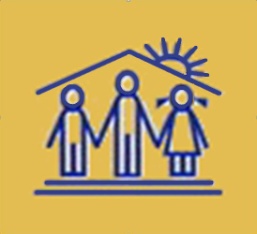 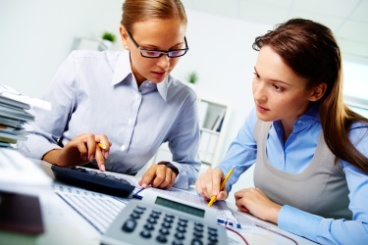 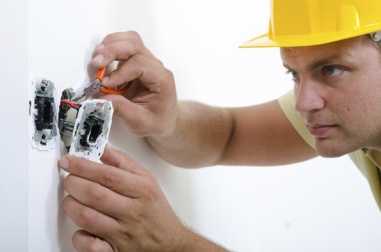 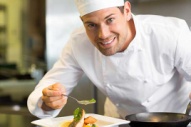 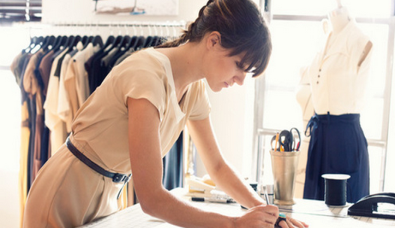 ЦЕНТЪР ЗА ПОДКРЕПА ЗА ЛИЧНОСТНО РАЗВИТИЕ - ОБЩИНСКИ ДЕТСКИ КОМПЛЕКС-ПЛОВДИВ

ИЗЛОЖЕНИЕ НА ПРОФЕСИОНАЛНОТО ОБРАЗОВАНИЕ 
„ДНИ НА ПРОФЕСИИТЕ“
ПРОГРАМА 
 21.04.2023 г. /петък/
14.00 – Официално откриване
14.30 –  Презентации и демонстрации на представители на фирми от 
“Тракия икономическа зона “
Зала 1
15.15ч  - Презентация на ПГ по хранитeлни технологии и техника 
15.30ч. - Презентация на  ПГ по туризъм „Проф. д-р Асен Златаров”
15.45ч. - Презентация на ПГ по облекло „Ана Май”
16.00ч. - Презентация на ПГ по машиностроене 
16.15ч. - Презентация на  ПГ по транспорт „Гоце Делчев” 
16.30ч. - Презентация на СУ „Св. Св. Кирил и Методий”
16.45ч. - Презентация на ПГ по вътрешна архитектура и дървообработване „Хр. Ботев” 
Зала 2
15.15ч  - Презентация на ПГСАГ „ Арх. Камен Петков”
15.30ч. - Презентация на СУ „ Константин Величков“
15.45ч. - Презентация на  ПГКИТ „ Д-р Иван Богоров”
16.00ч. - Презентация на Спортно училище „ Васил Левски”
16.15ч. - Презентация на  Национална търговска гимназия
16.30ч. - Презентация на СУ „ Христо Г. Данов”
16.45ч. - Презентация на  СУ „ Св.Софроний Врачански”
Щандовете са на разположение на посетителите от 11.00 до 17.00 часа.
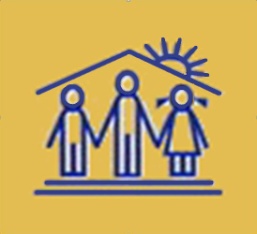 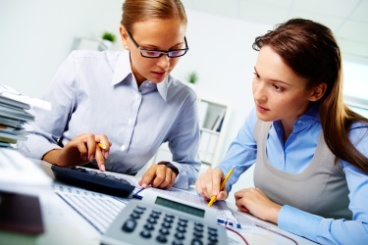 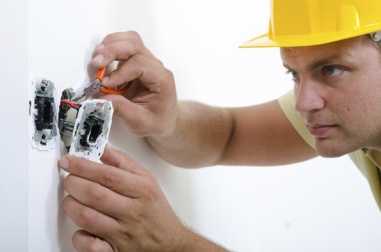 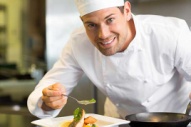 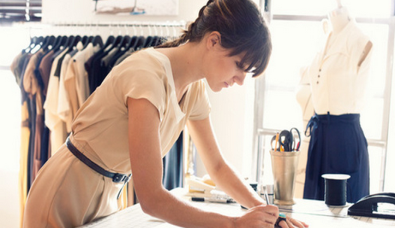 ЦЕНТЪР ЗА ПОДКРЕПА ЗА ЛИЧНОСТНО РАЗВИТИЕ - ОБЩИНСКИ ДЕТСКИ КОМПЛЕКС-ПЛОВДИВ

ИЗЛОЖЕНИЕ НА ПРОФЕСИОНАЛНОТО ОБРАЗОВАНИЕ 
„ДНИ НА ПРОФЕСИИТЕ“
ПРОГРАМА
22.04.2023 г. /събота/

10.30 ч. - Презентация на  ПГ по туризъм „Проф. д-р Асен Златаров”
10.45 ч. - Презентация на Спортно училище „ Васил Левски”
11.00 ч. - Презентация на ПГ по облекло „Ана Май”
11.00 ч. - Презентация на СУ „Св. Св. Кирил и Методий”
11.15 ч. - Презентация на ПГСАГ „ Арх. Камен Петков”
11.30ч.  - Презентация на СУ „ Христо Г. Данов”
11.45 ч. - Презентация на  ПГ по транспорт „Гоце Делчев” 
12.00 ч. - Презентация на  СУ” Св. Паисий Хилендарски” 

13.00 –  Презентации и демонстрации на представители на фирми от “Тракия икономическа зона “



Щандовете  са на разположение на посетителите от 10.30 до 15.00 часа.
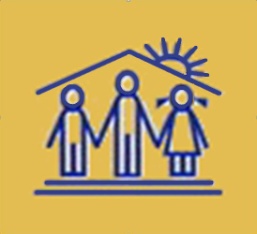 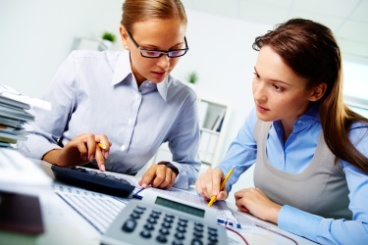 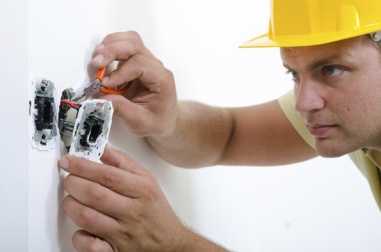 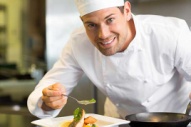 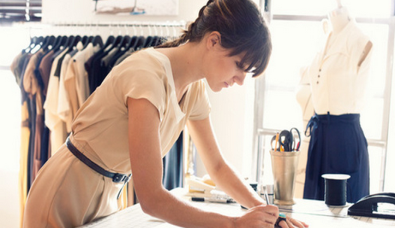